UNIT 8
SOCCER: THE BEAUTIFUL GAME
Speaking One
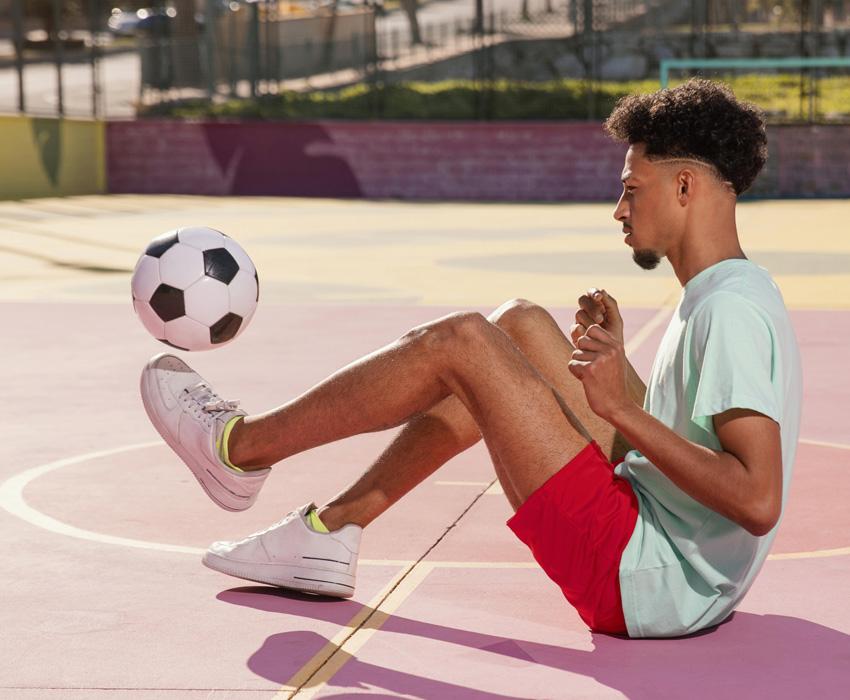 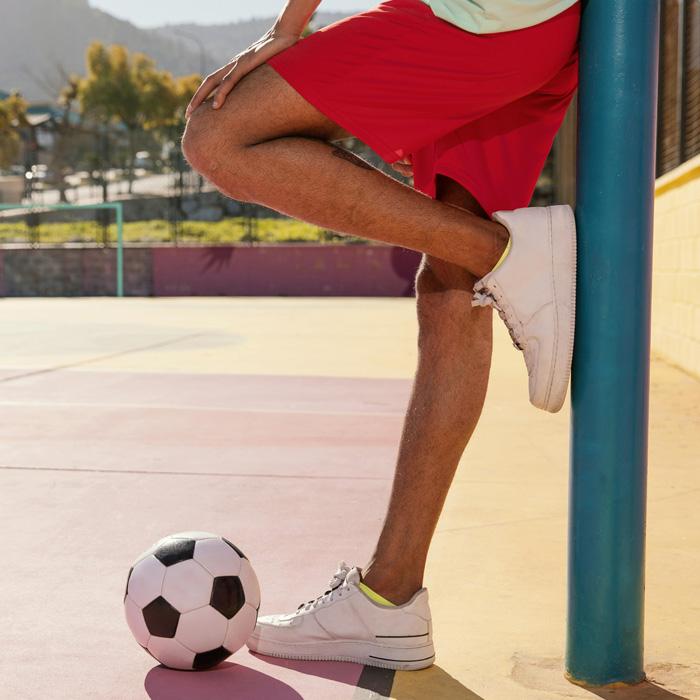 SPORTS
SPORTS
01.
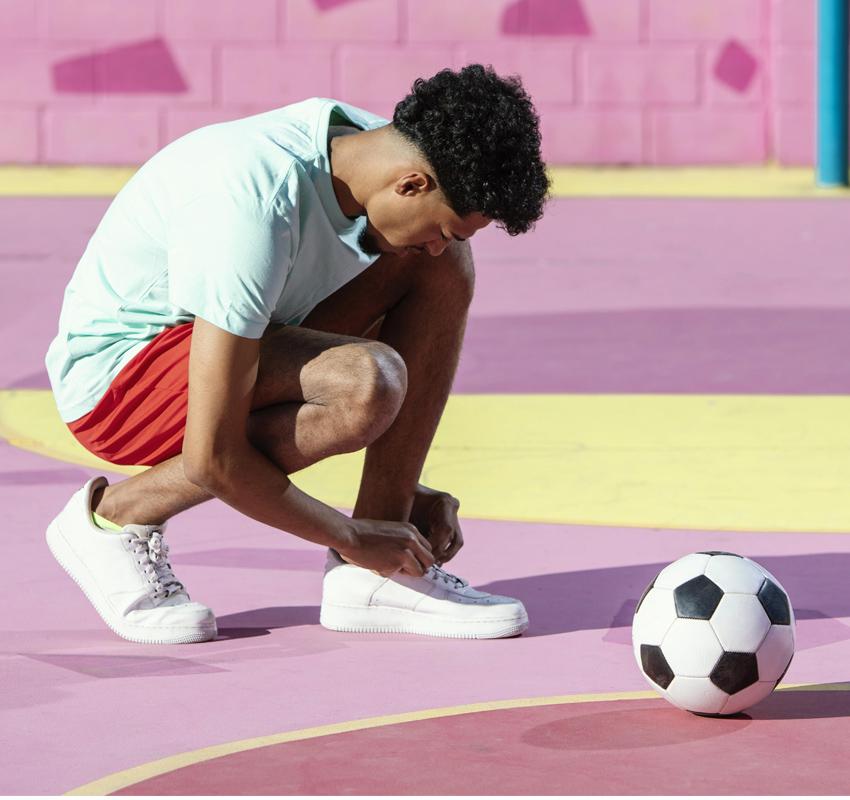 SPEAKING ONE
Guessing Game
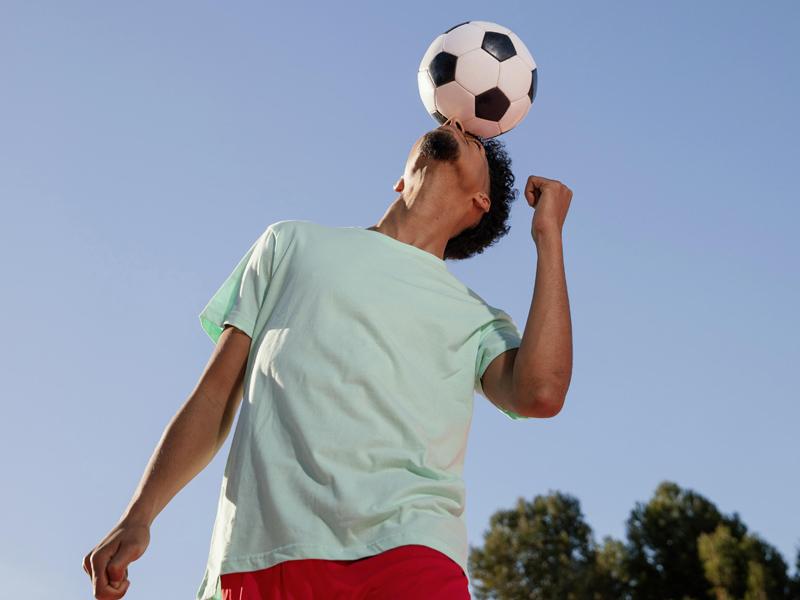 Guess the words based on their definitions and given letters. Students who get the most accurate answers in the fastest time will get good marks.
SPORTS
VOCABULARY
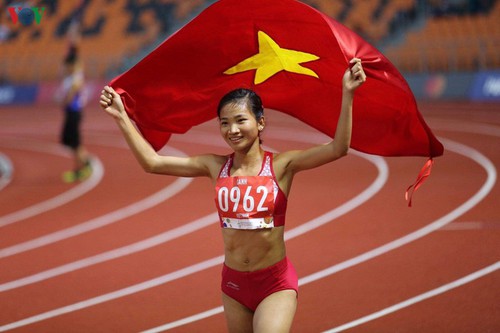 a______ (n)
a person who competes in sports
 athlete (n)
    /ˈæθliːt/
SPORTS
SPORTS
VOCABULARY
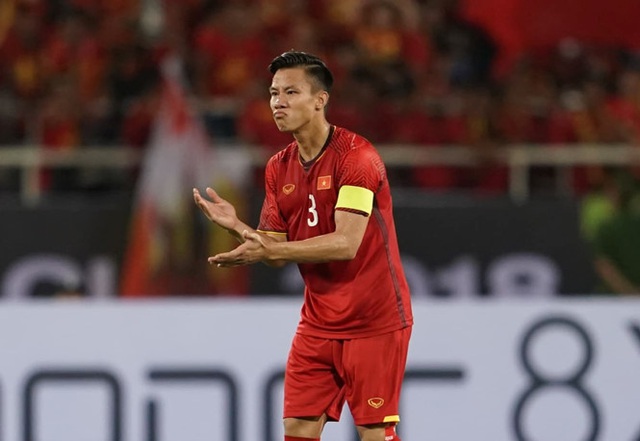 c______ (n)
the leader of a group of people, especially a sports team
captain (n)
   /ˈkæptɪn/
SPORTS
SPORTS
VOCABULARY
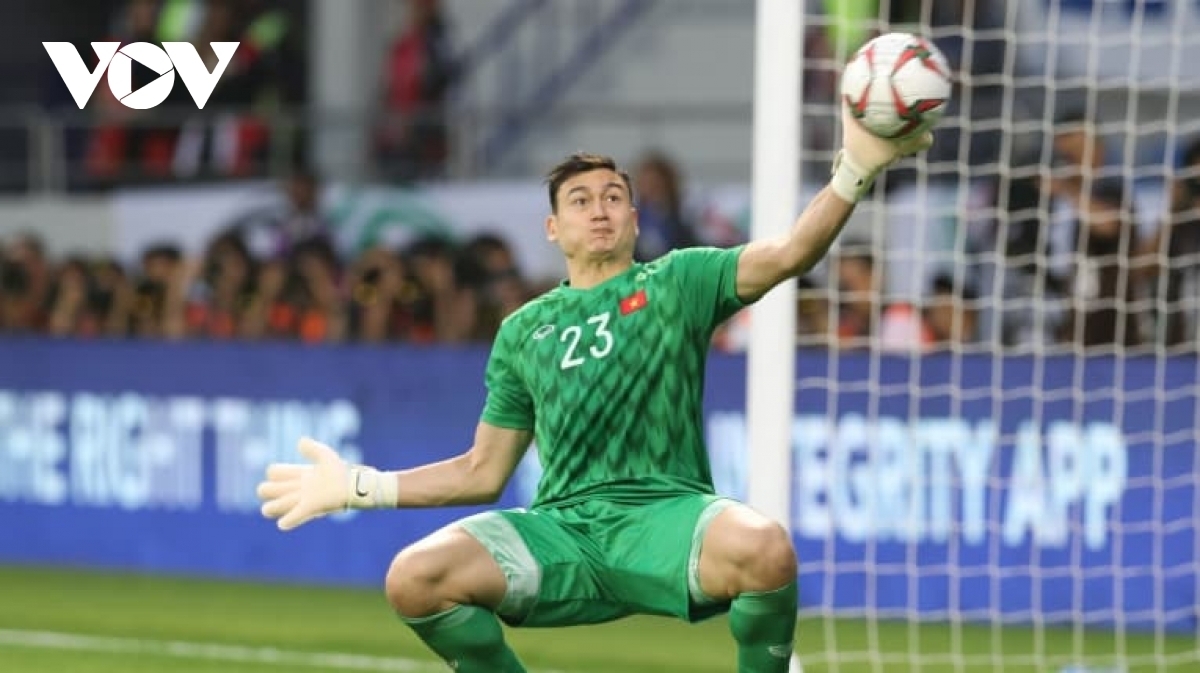 g_________ (n)
a player whose job is to stop the ball from going into his or her own team’s goal
 goalkeeper (n)
    /ɡəʊlˌkiːpər/
SPORTS
SPORTS
VOCABULARY
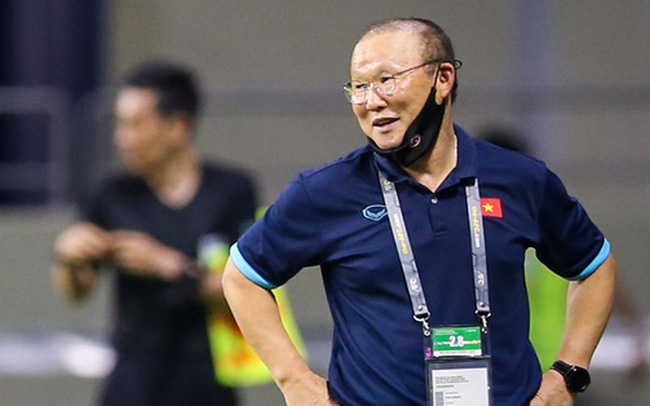 c____ (n)
a person who trains a person or team in sport
coach (n)
    /kəʊtʃ/
SPORTS
SPORTS
VOCABULARY
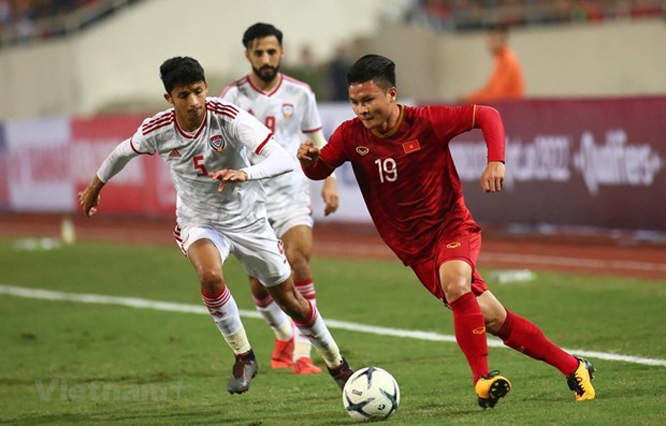 o_______ (n)
a person that you are playing or fighting against in a game, competition, argument, etc.
opponent (n)
    /əˈpəʊnənt/
SPORTS
SPORTS
VOCABULARY
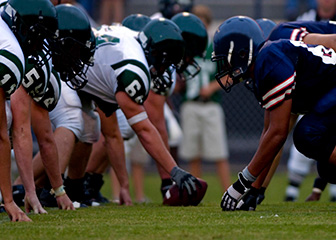 c______ (v)
to take part in a contest or game
compete (v)
    /kəmˈpiːt/
e.g. The Vietnamese team will be competing against Cambodia on December 19th.
SPORTS
SPORTS
VOCABULARY
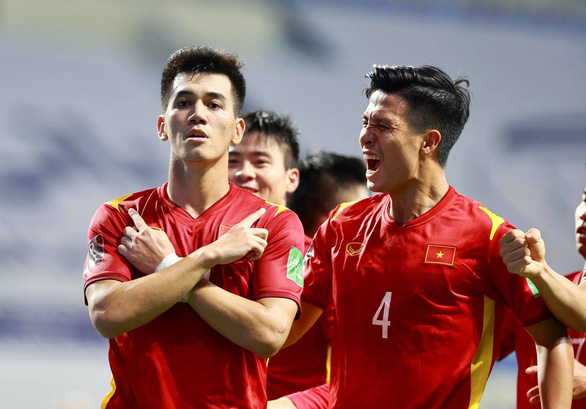 s____  a  g___
to earn a point by scoring a goal on the opposing team’s net
score a goal
SPORTS
SPORTS
VOCABULARY
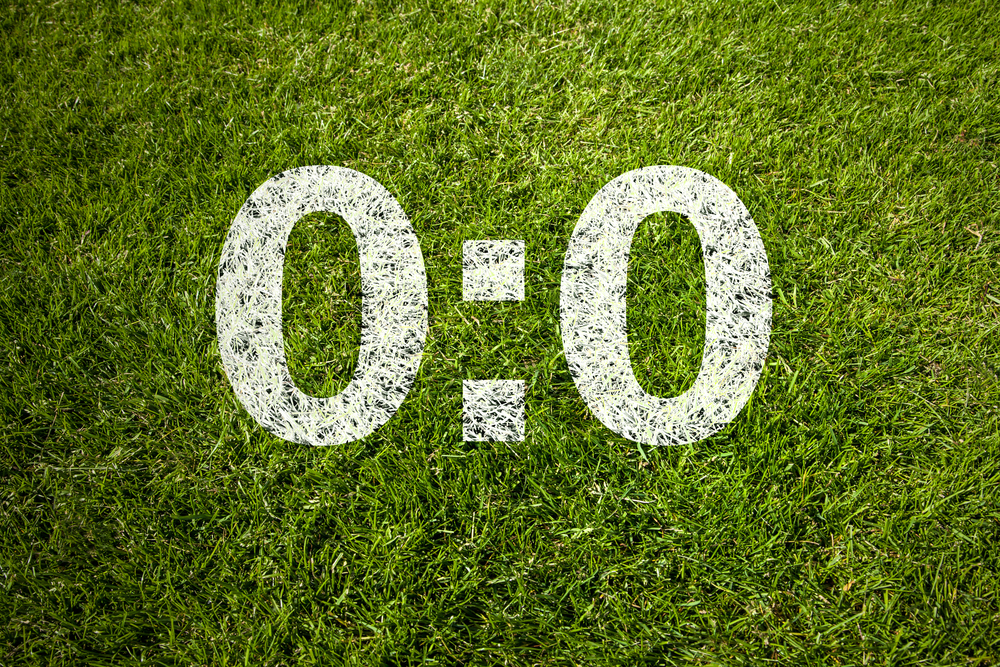 t__ (n)
a situation in a game or competition when two or more players have the same score
tie (n)
    /taɪ/
SPORTS
SPORTS
VOCABULARY
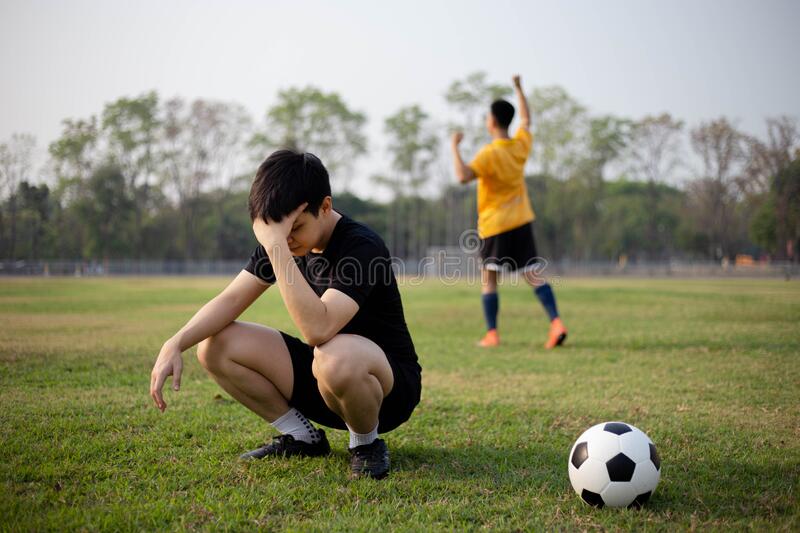 d_____ (n)
failure to win or to be successful
defeat (n)
    /dɪˈfiːt/
SPORTS
SPORTS
VOCABULARY
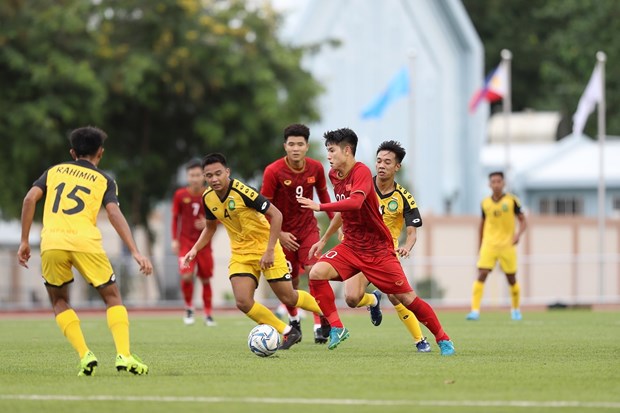 m____ (n)
a sports event where people or teams compete against each other
match (n)
     /mætʃ/
SPORTS